Londres peint par les artistes
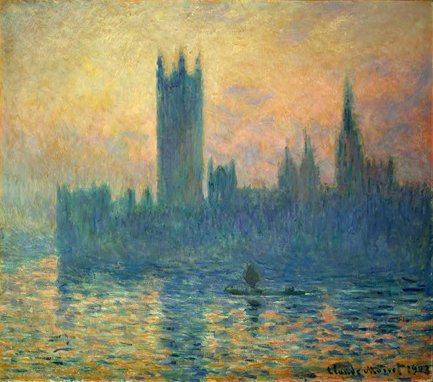 Claude Monet
Londres au soleil
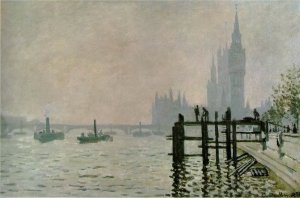 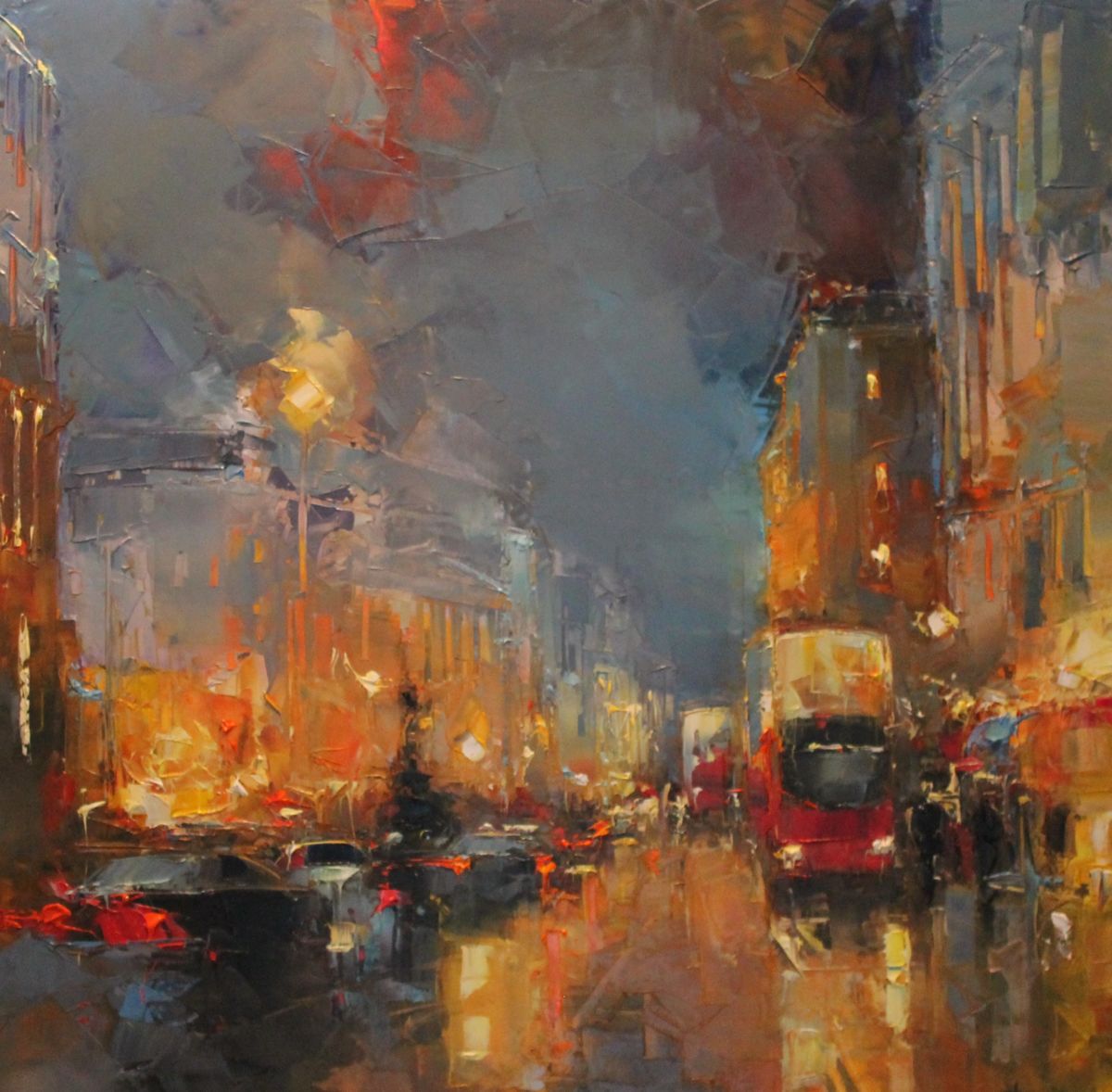 Benoit Havard
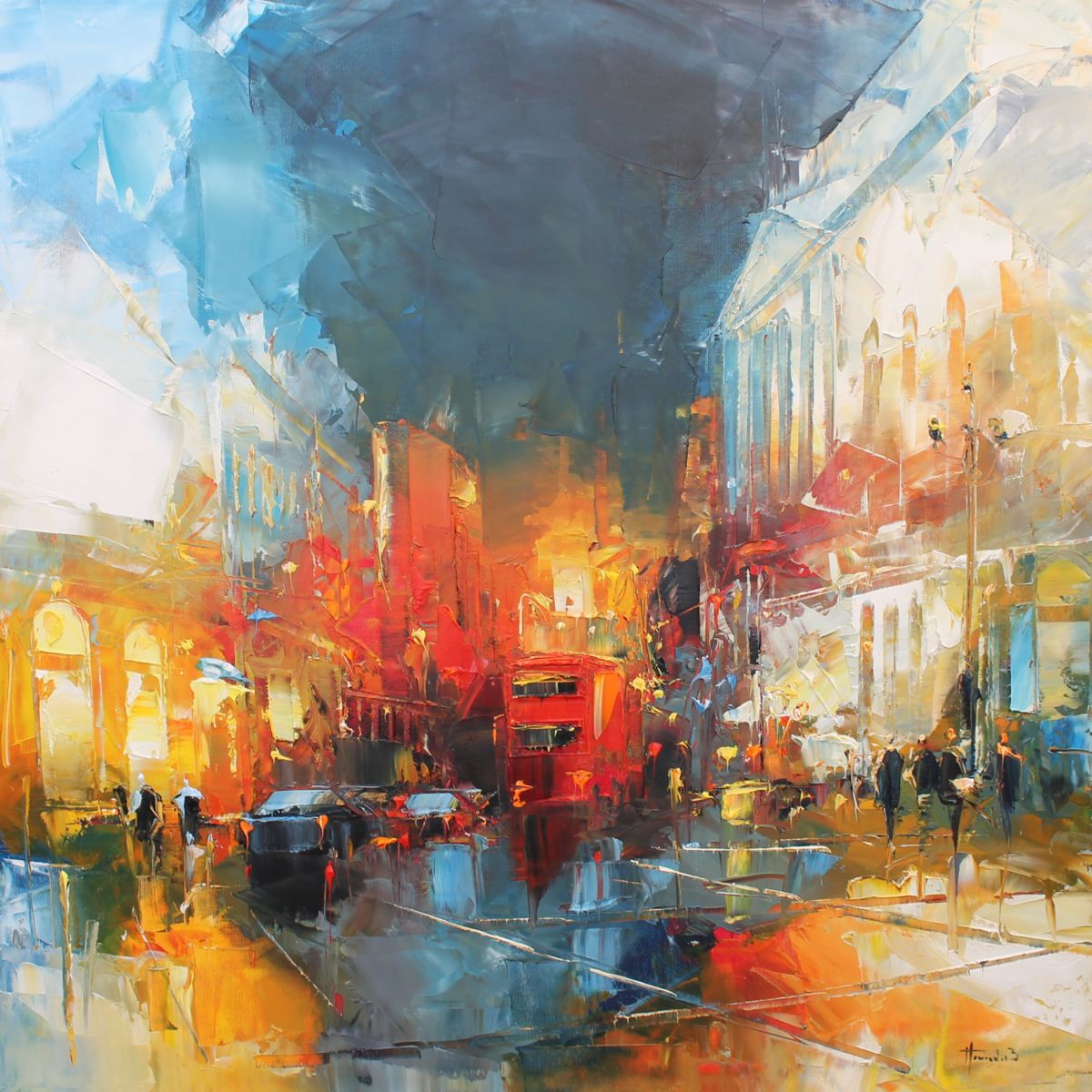 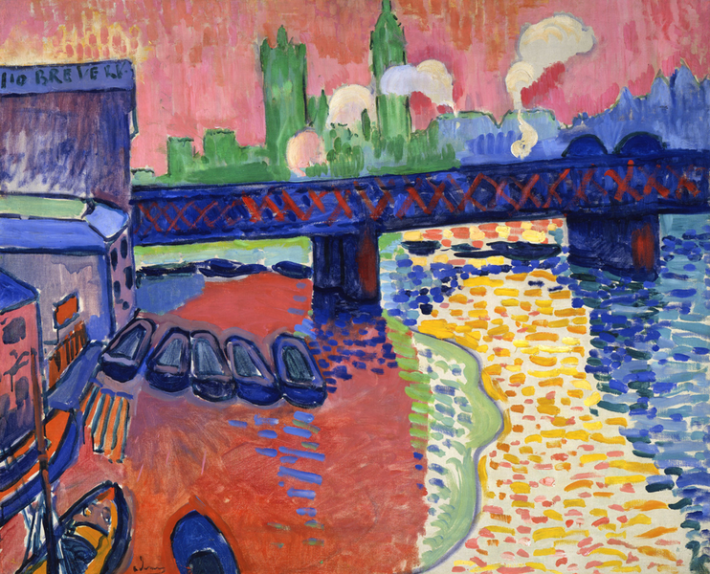 André Derain
1906
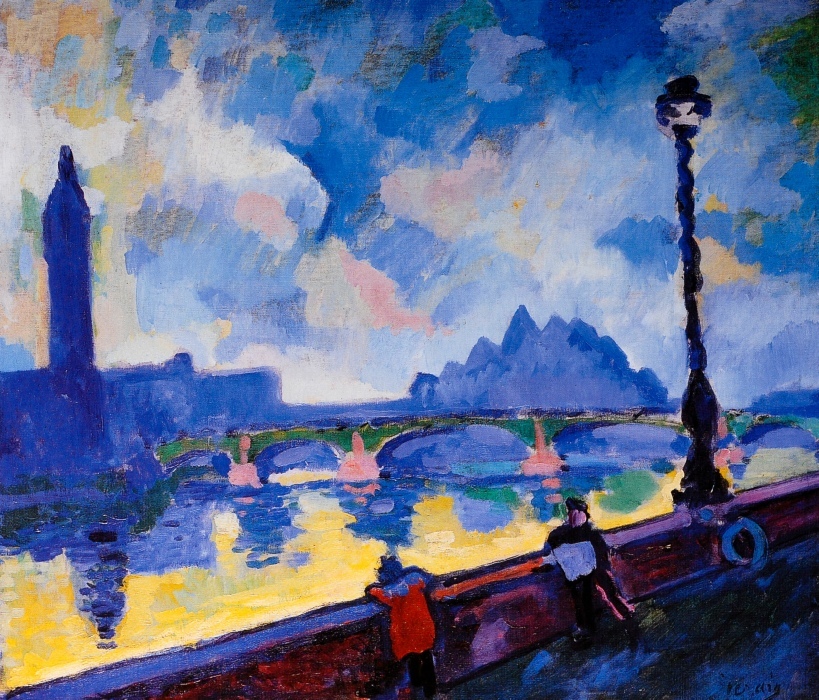 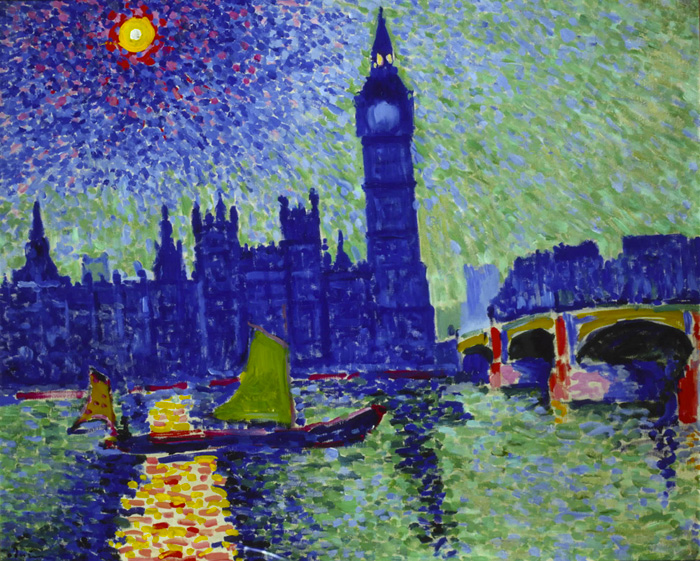 André Derain
Big Ben
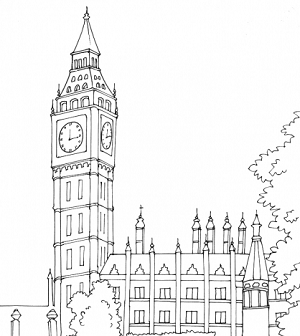 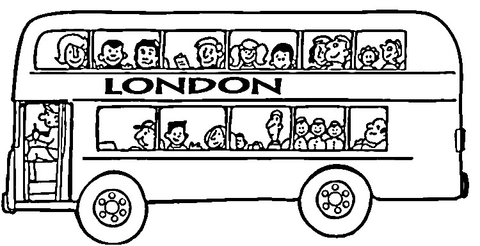 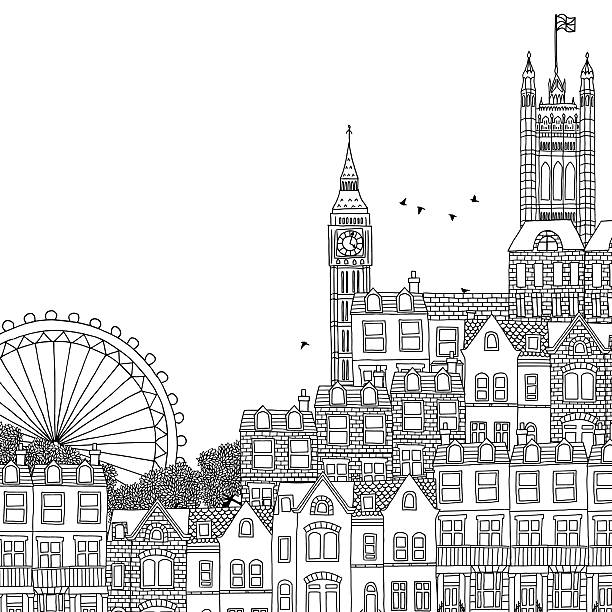 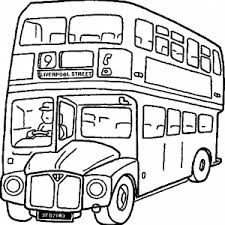 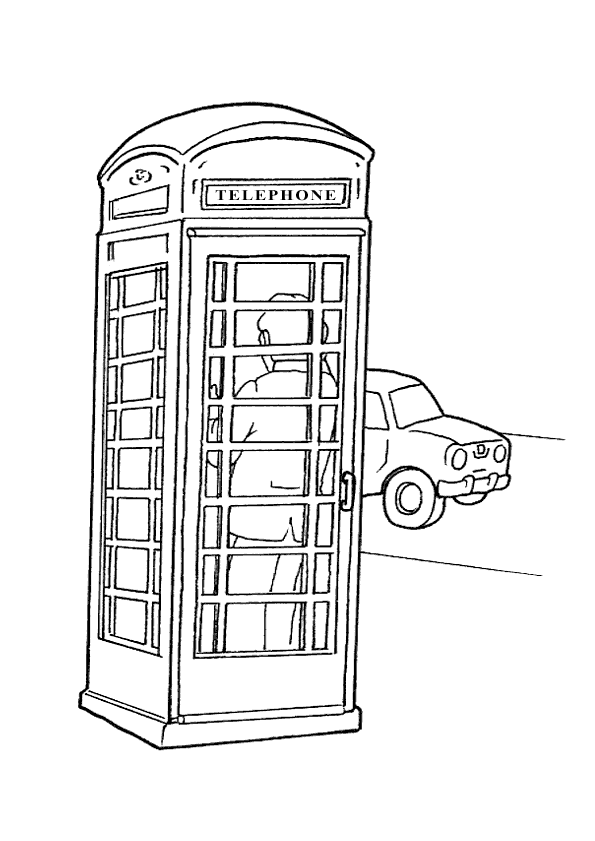 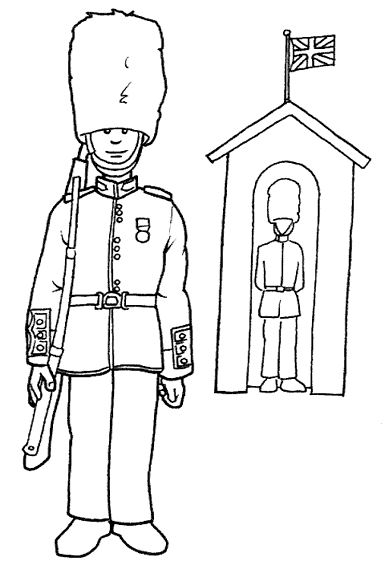 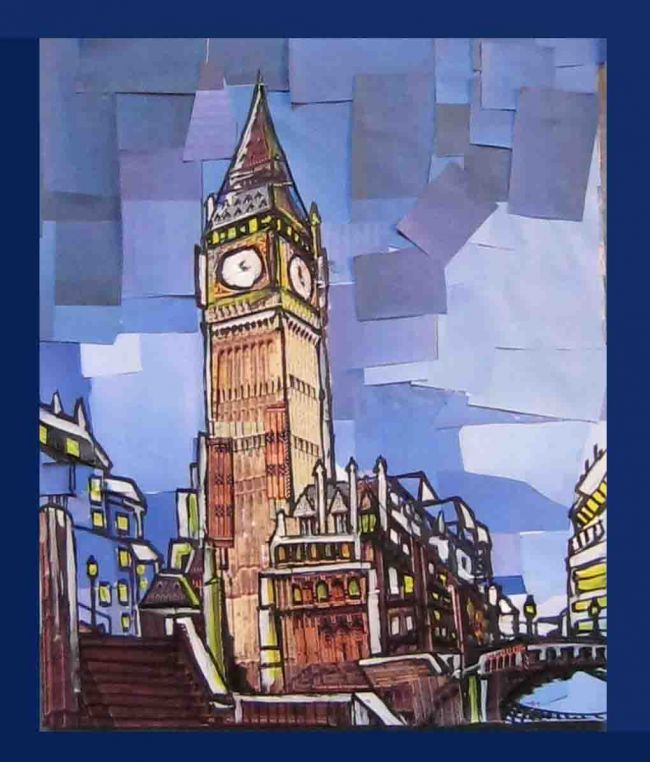